TATACARA PENGGUNAAN TURNITIN
USER
(MENGHANTAR DAN MENYEMAK KERTAS PENYELIDIKAN)
Create Account User
1
www.turnitin.com
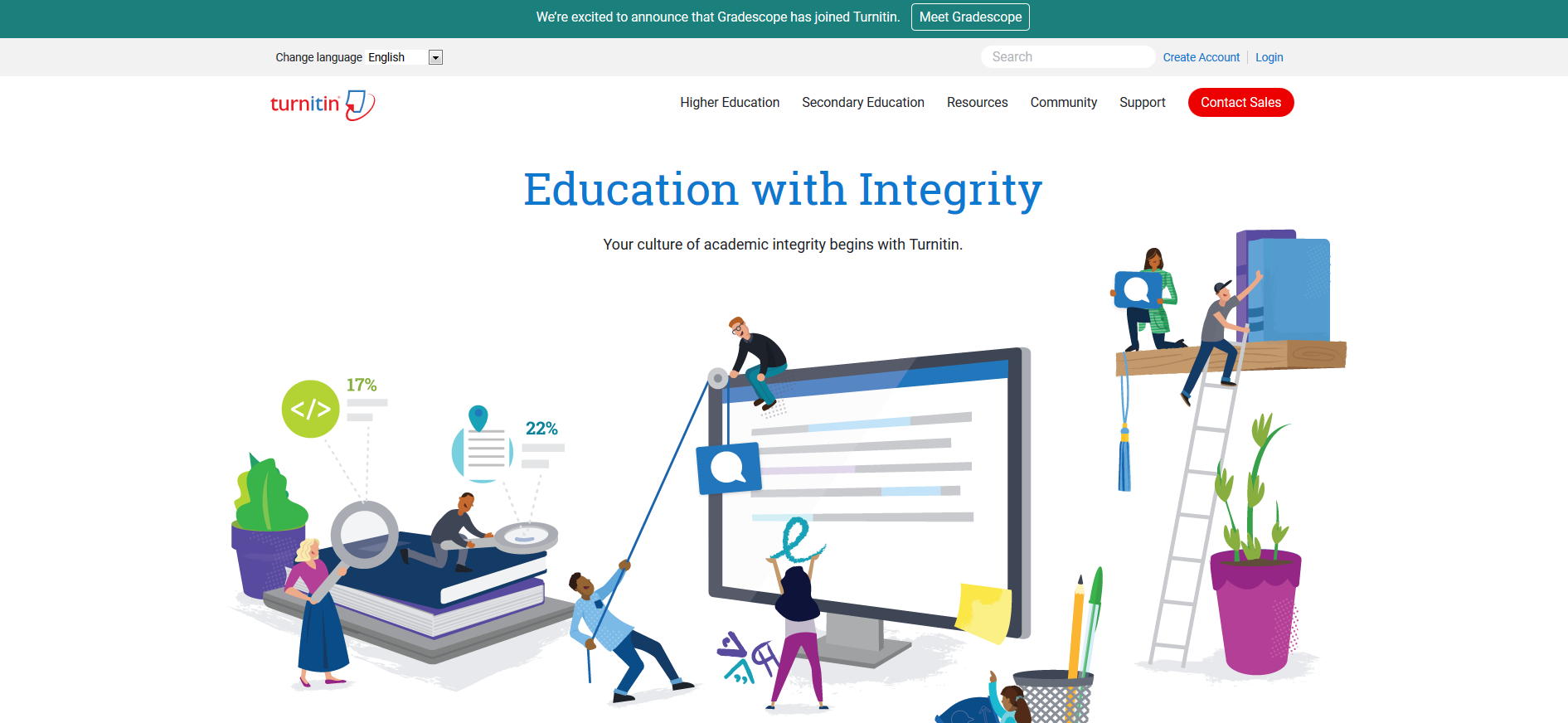 Pemohon/penyelidik perlu ada akaun sekiranya ingin menghantar dan menyemak kertas penyelidikan. Akaun tersebut dinamakan “Student account”
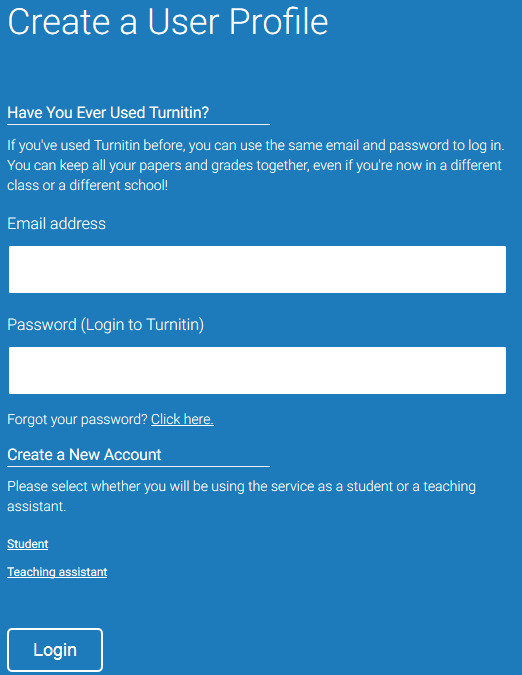 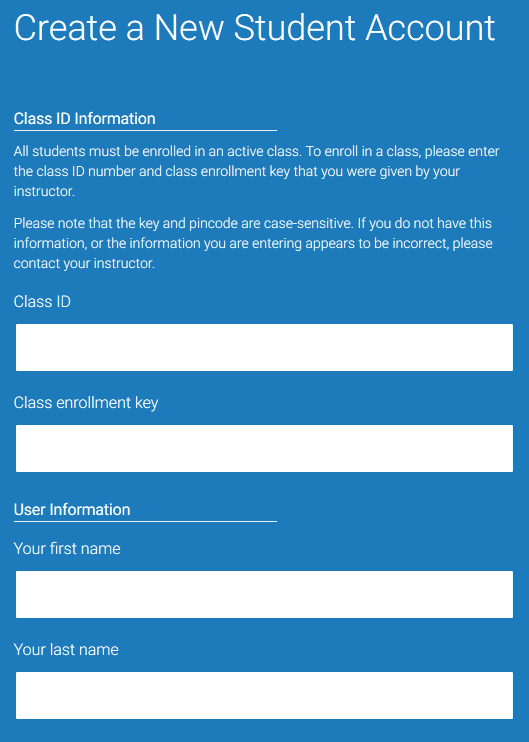 Masukkan Class ID dan Enrollment key. Diperolehi daripada Instructor.
1234567
TVET
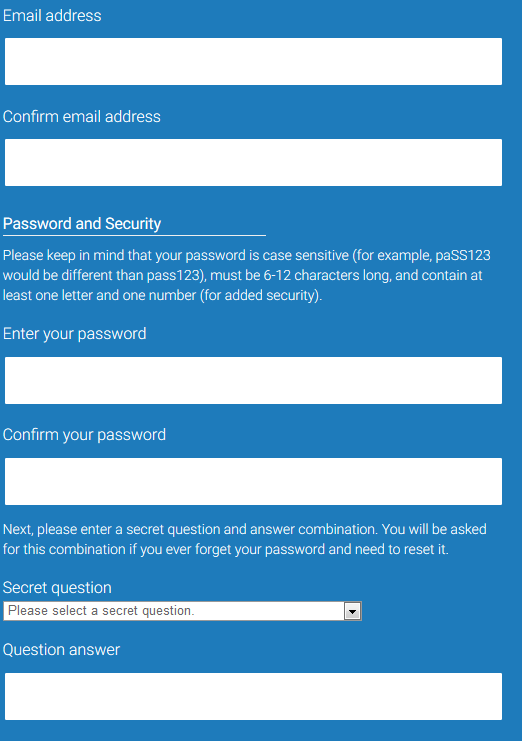 Masukkan email rasmi dan kata laluan
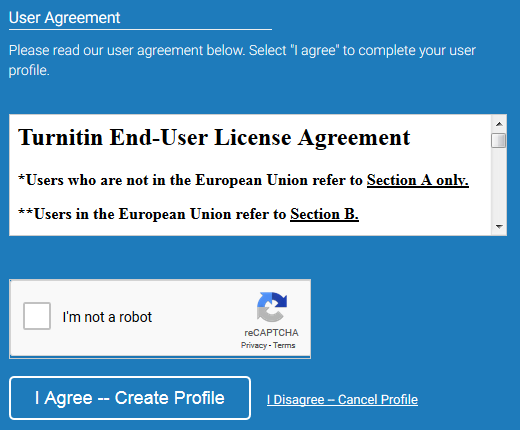 Click
2
Semak kertas penulisan
Click Pada Class Name untuk  hantar kertas penyelidikan/Semak kertas penyelidikan
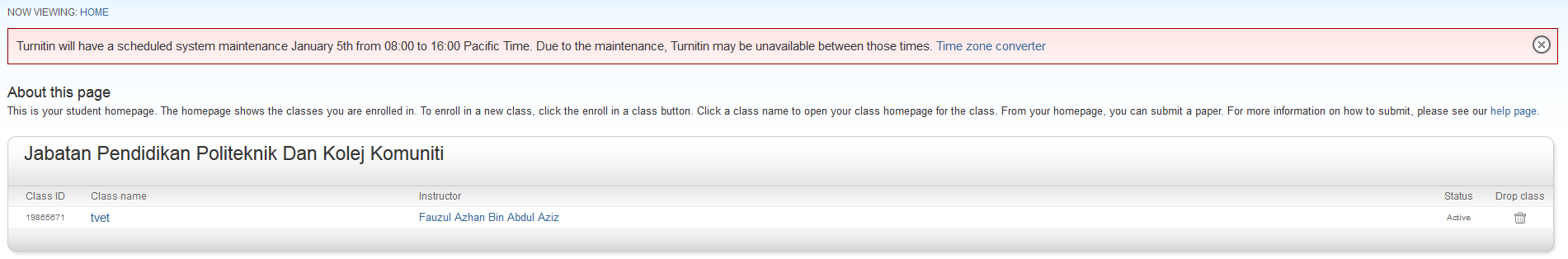 Click
Tekan Button Submit untuk upload kertas penyelidikan/Semak kertas penyelidikan
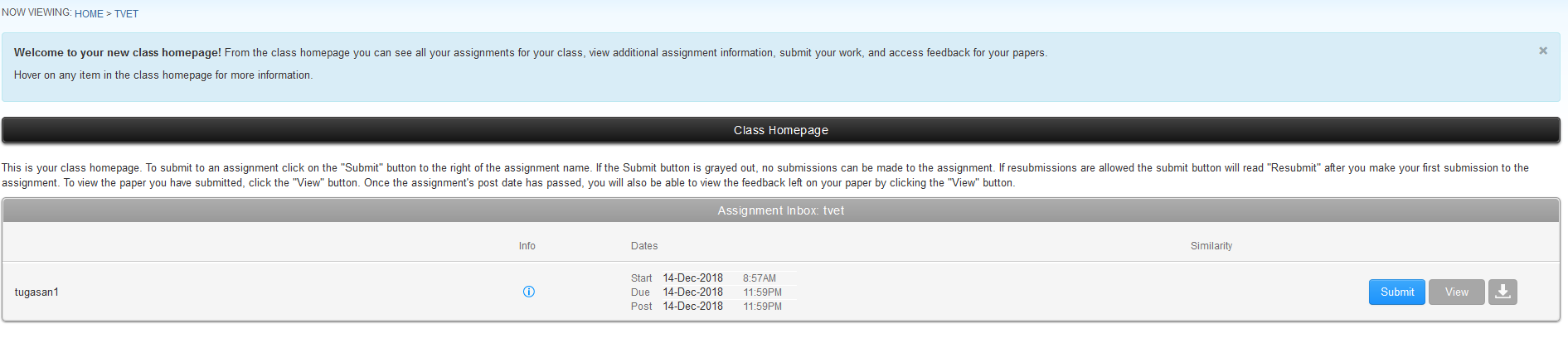 Click
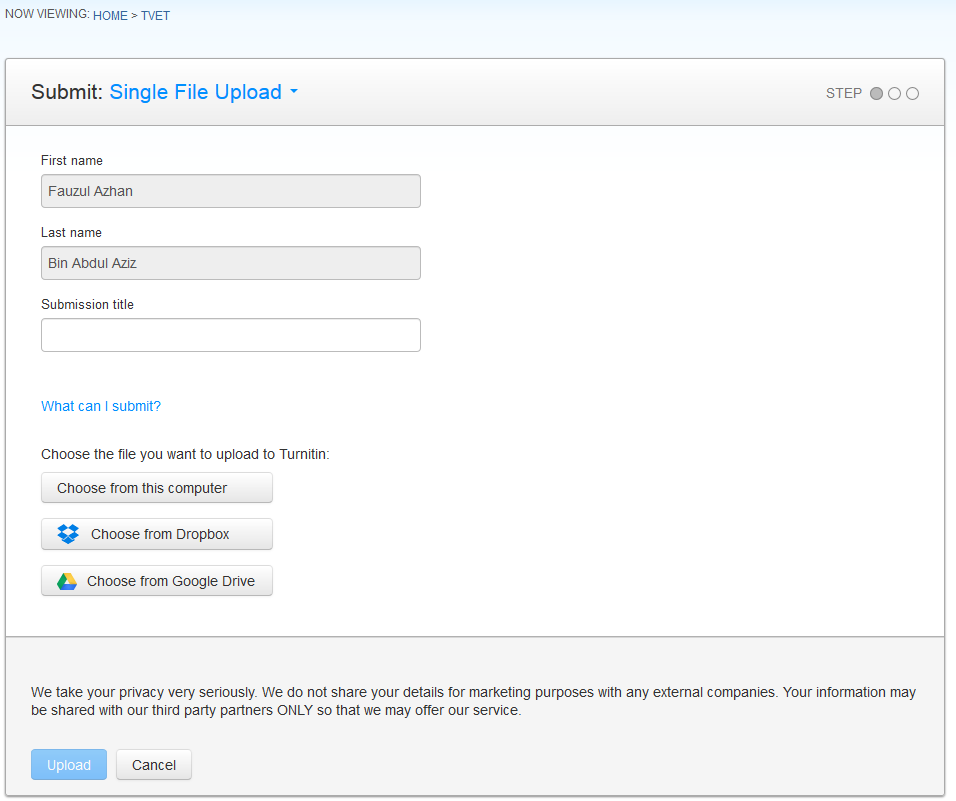 Click
Click
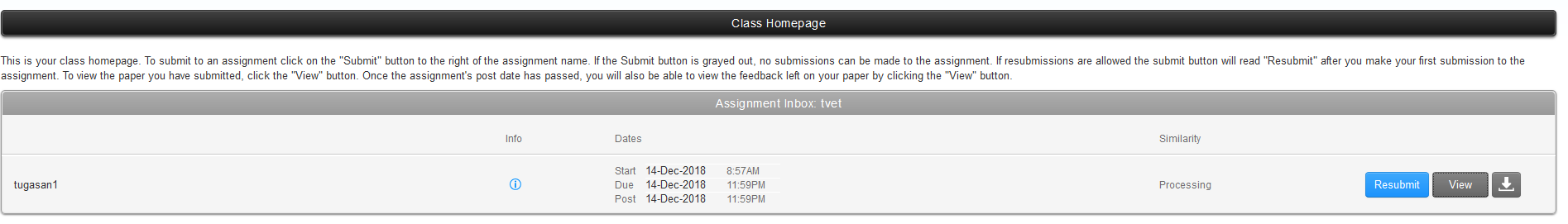 Click
Semak peratusan similarity %
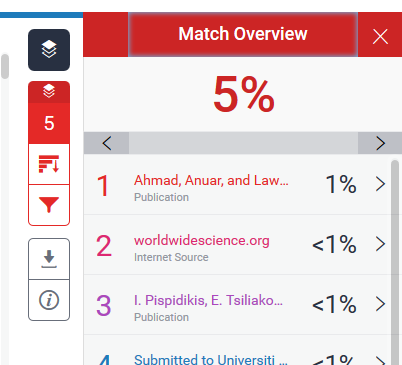 Click
Download laporan daripada turnitin untuk melihat Peratus keaslian kertas penyelidikan.